如何為系統管理工作做好準備？
雲端平台與技術工具的選擇與學習路線圖
Richard Lee / iCook 愛料理
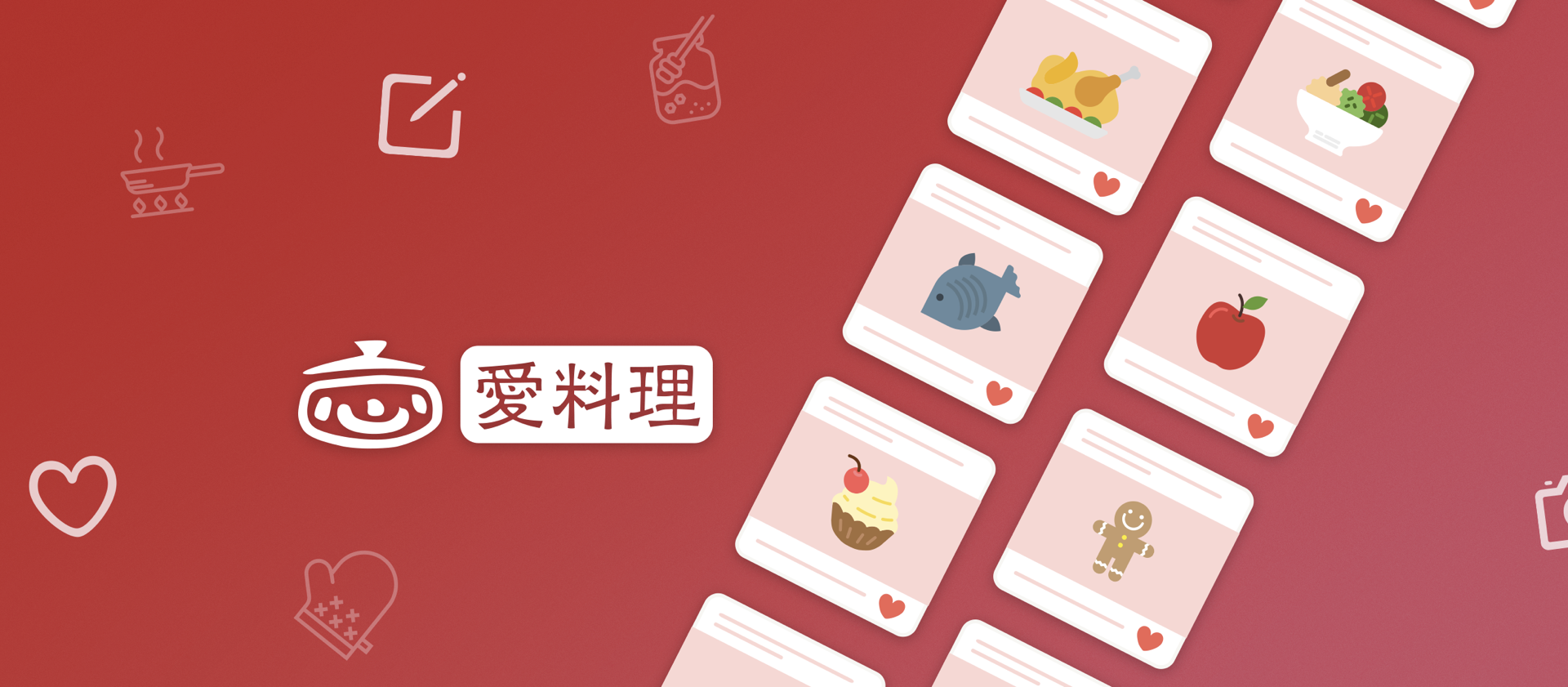 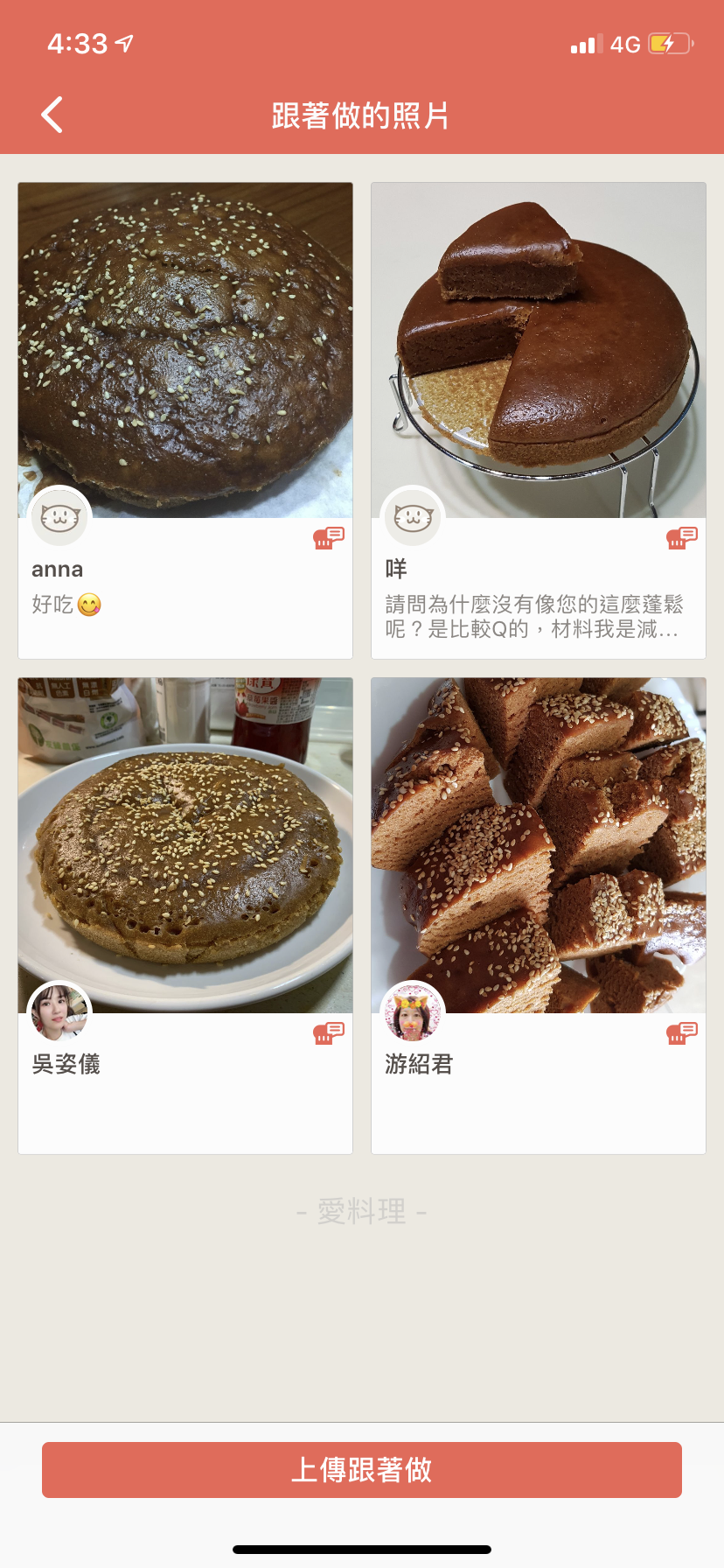 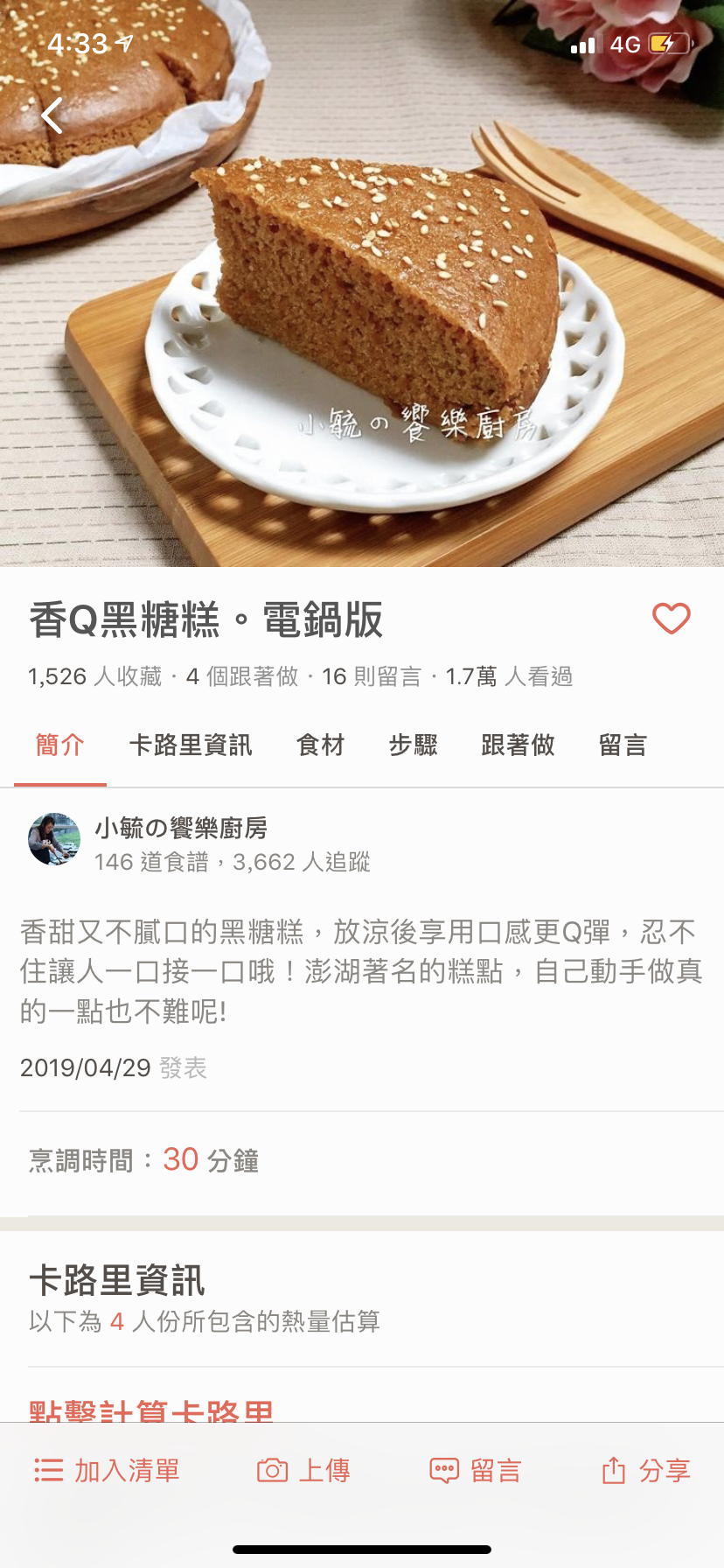 愛料理
是個社群平台
平台需要有各種技術：
前端 React + Next
後端 Rails + Node.js
伺服器 Docker + 各種雲
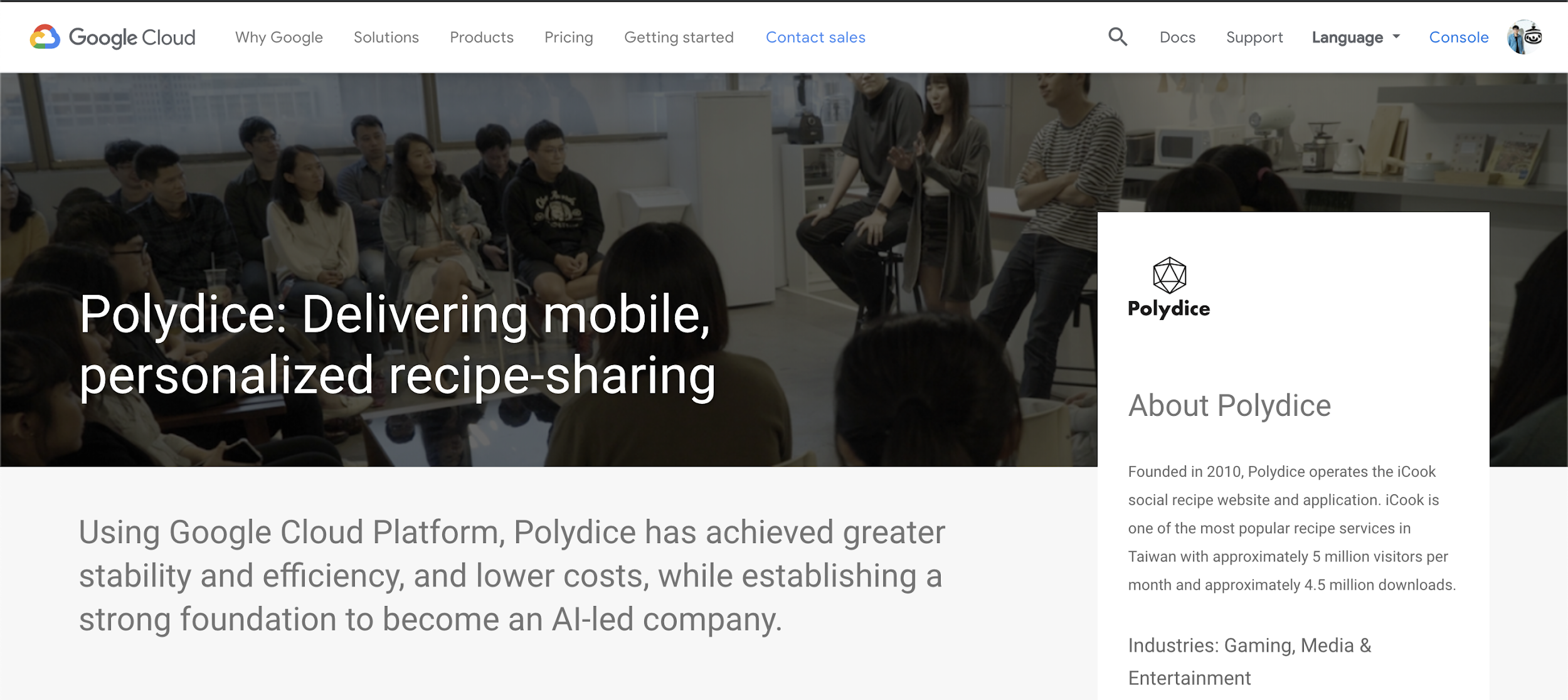 Cloud Computing 已經片地開花
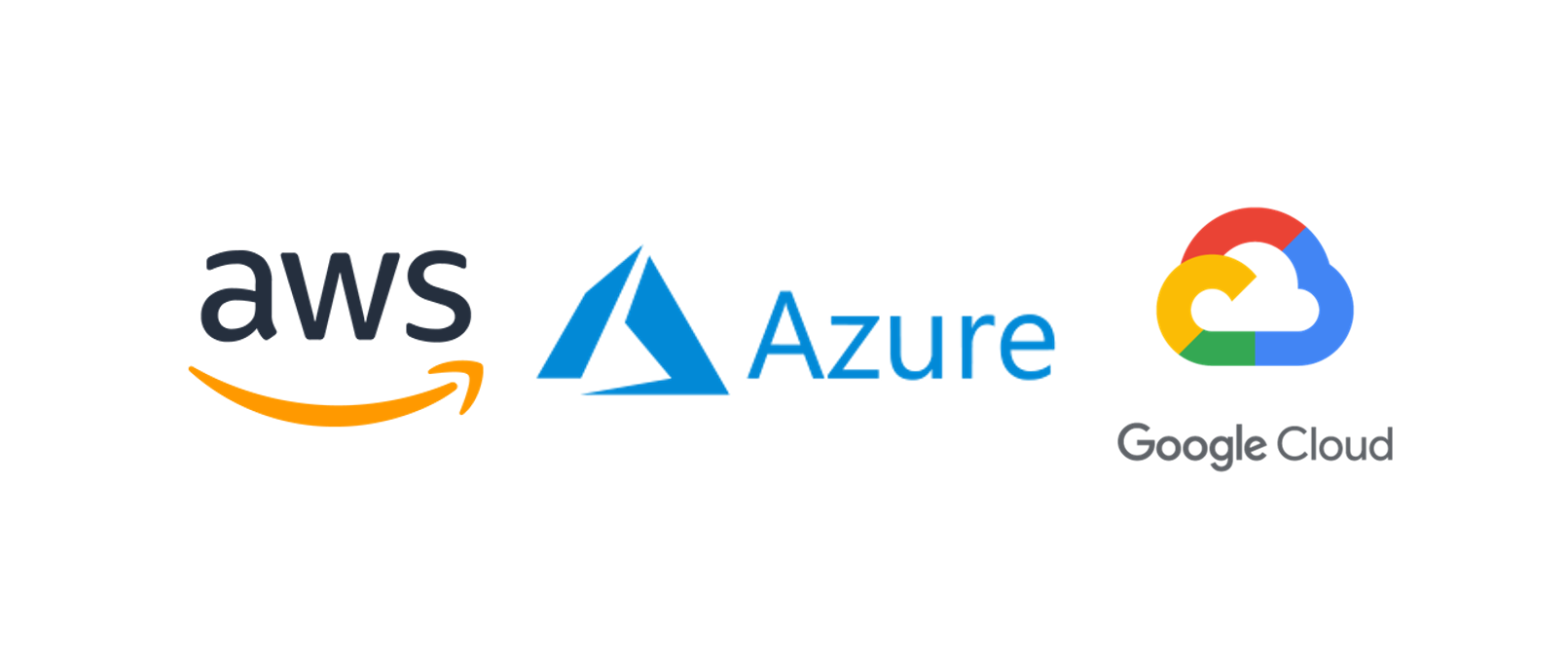 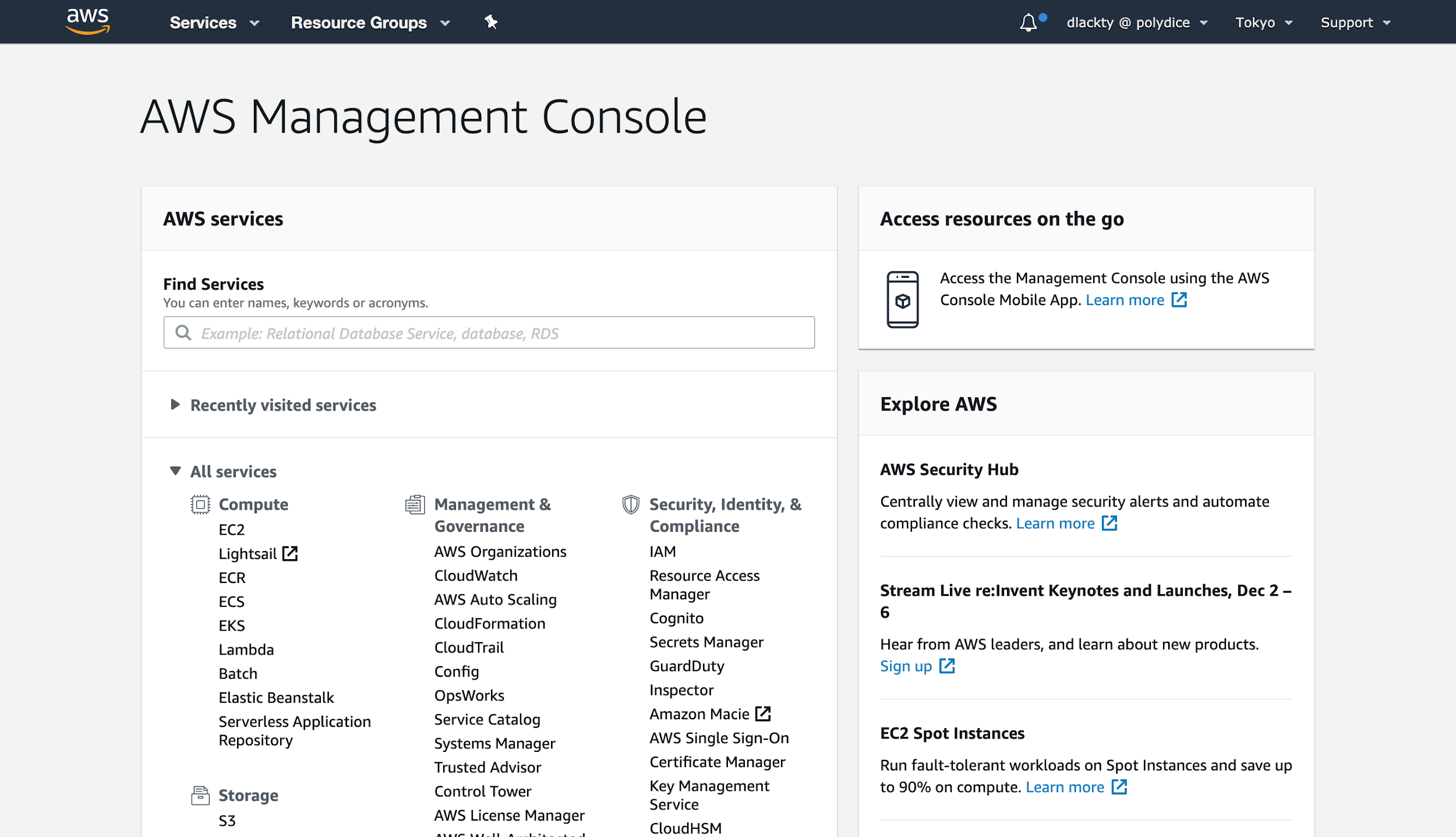 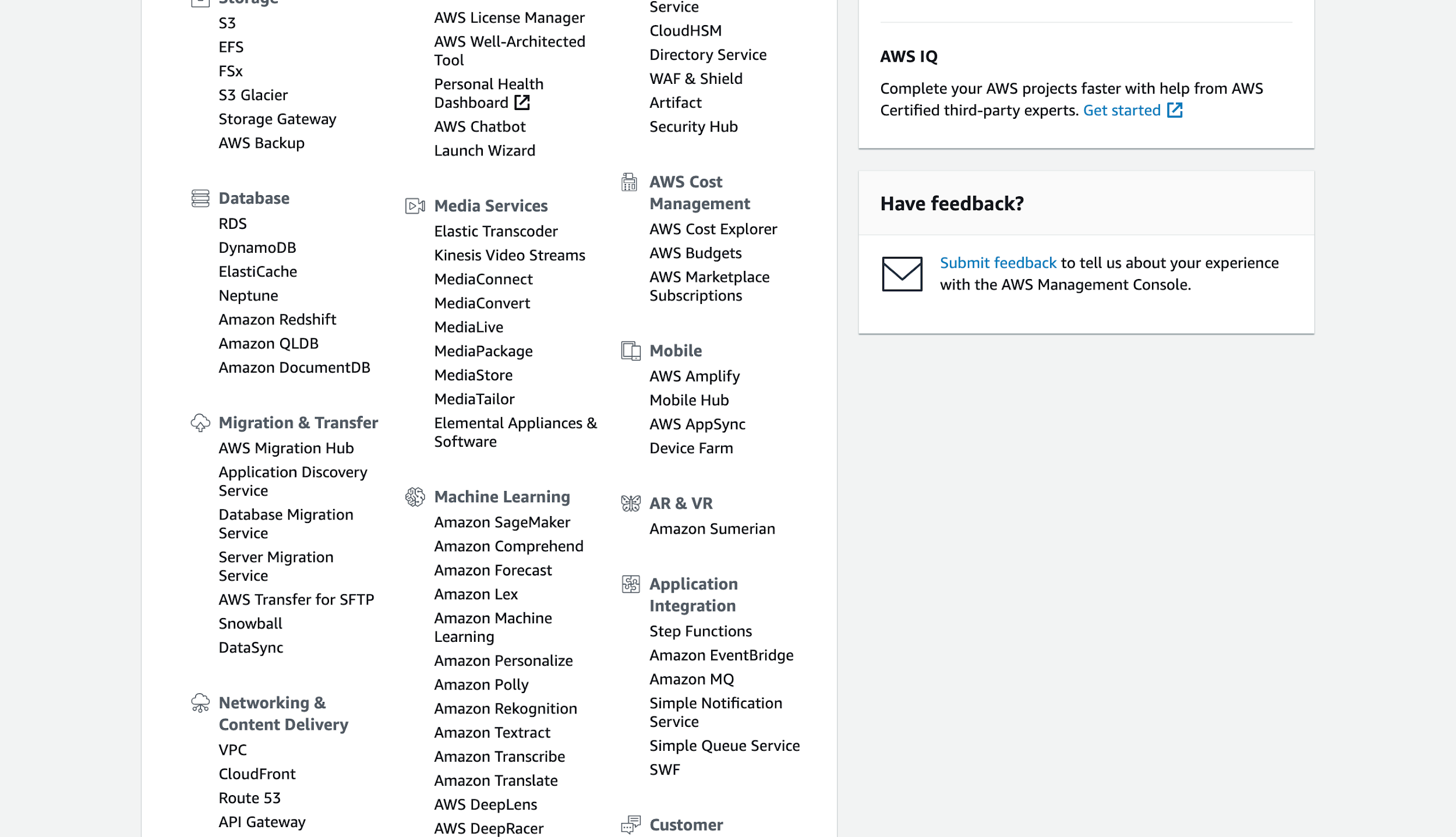 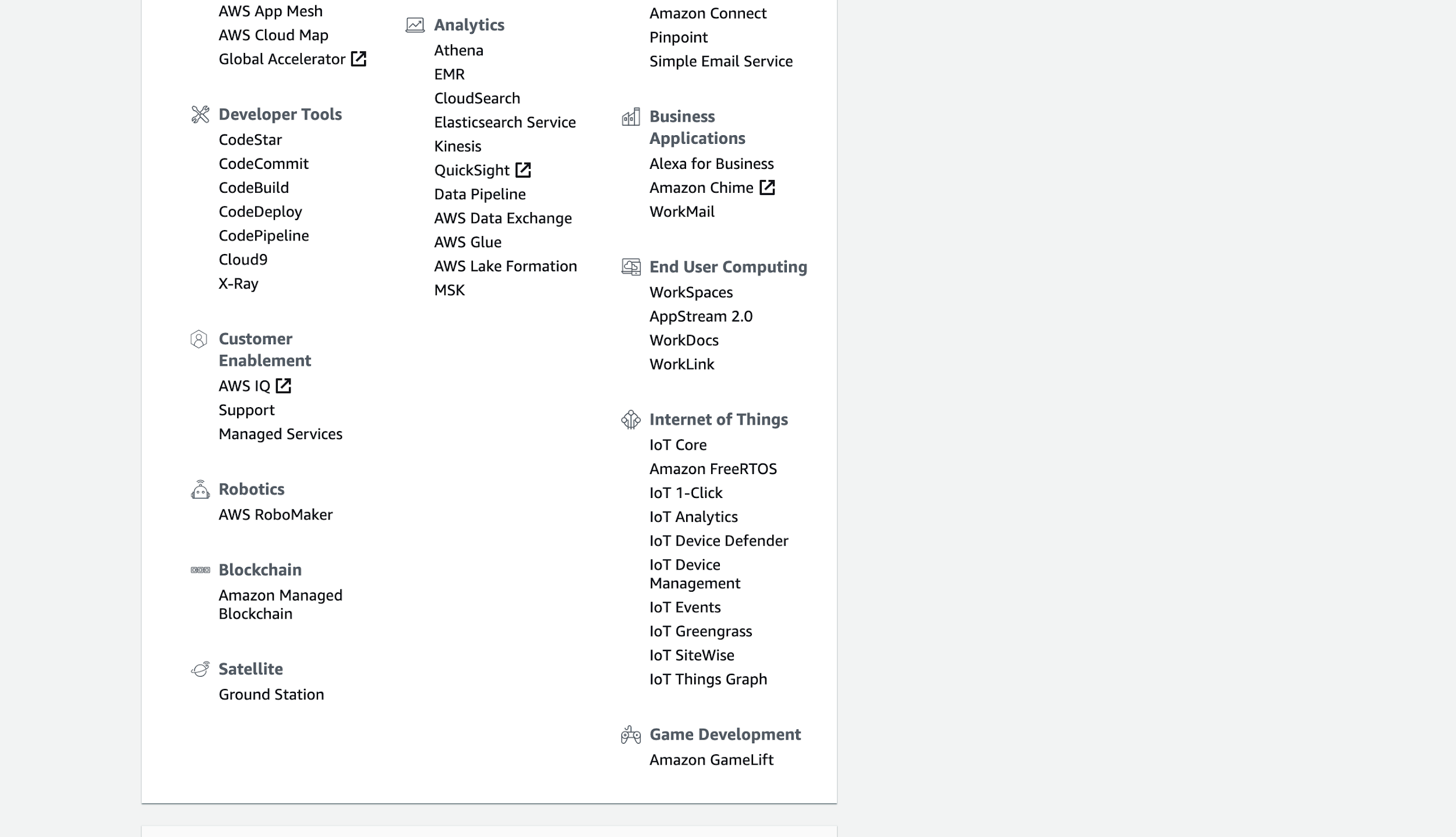 雲端服務一大堆，常用的就不外乎：
計算
租機器
AWS EC2 / GCP CE
跑容器
Kubernetes 與各種平台服務
跑 Function（Serverless）
AWS Lambda / GCP Cloud Function
儲存
放檔案
AWS S3 / GCP GCS
放關聯資料
AWS RDS / GCP CloudSQL
放分析用數據
AWS Athena / GCP BigQuery
曾經我也覺得雲端很好用很簡單，
直到我遇到了一些問題...
案例 1
爆炸的帳單
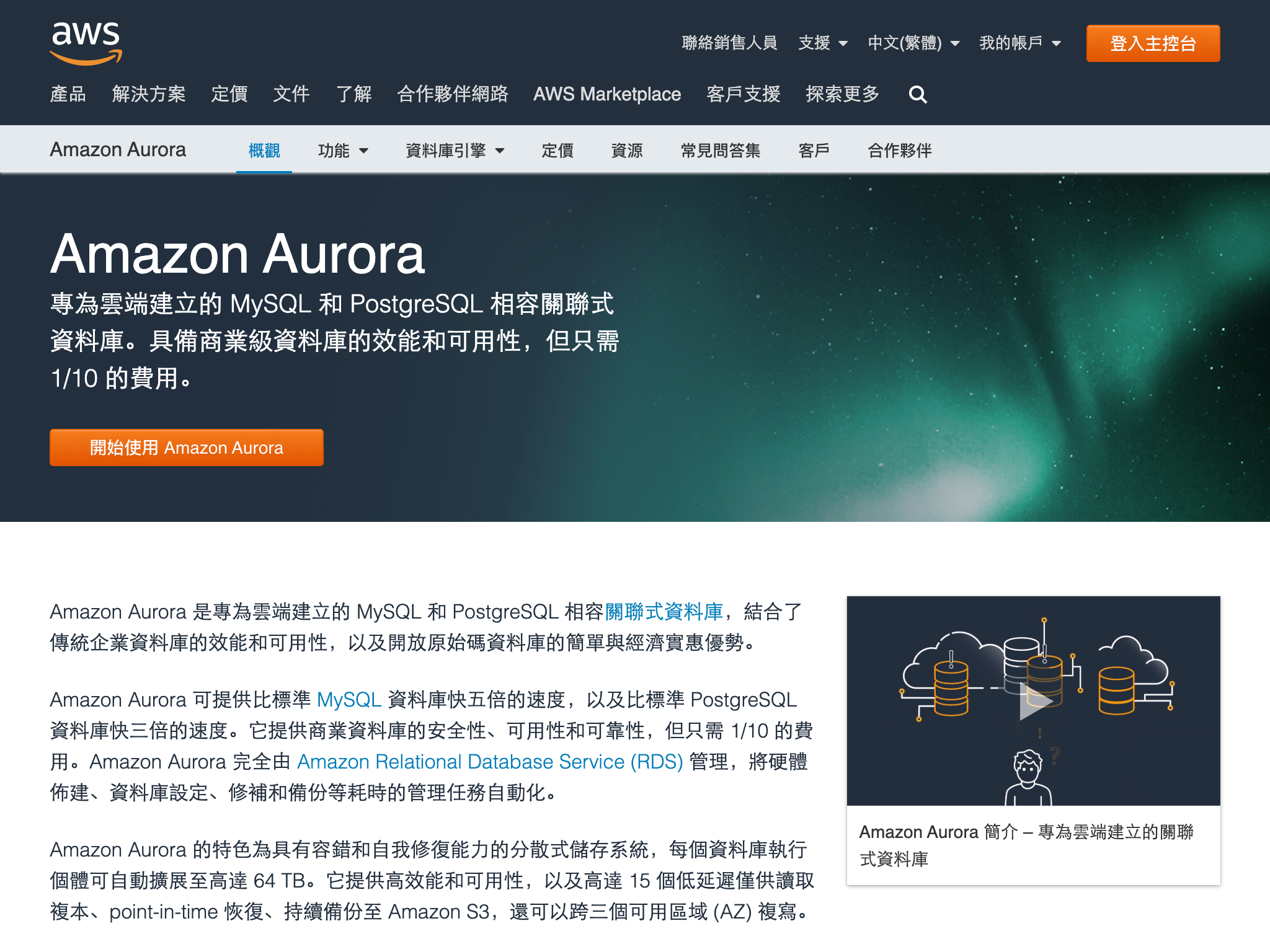 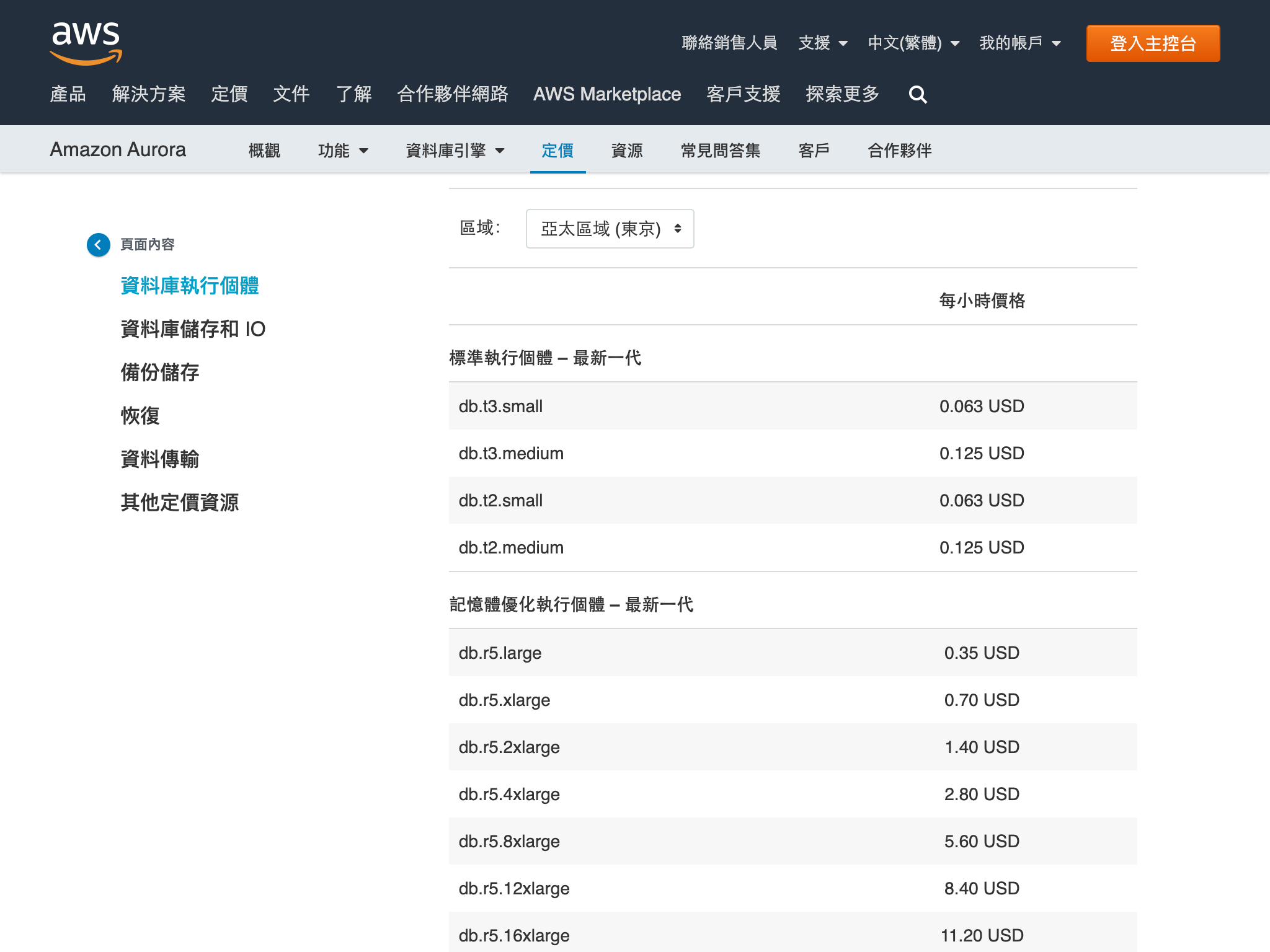 0.063 USD x 
24 hr x 30 days =
45.36 USD ~
1,384 NTD!
💵
就只是開好資料庫而已！
🔥
案例 2
用了雲端還是超慢
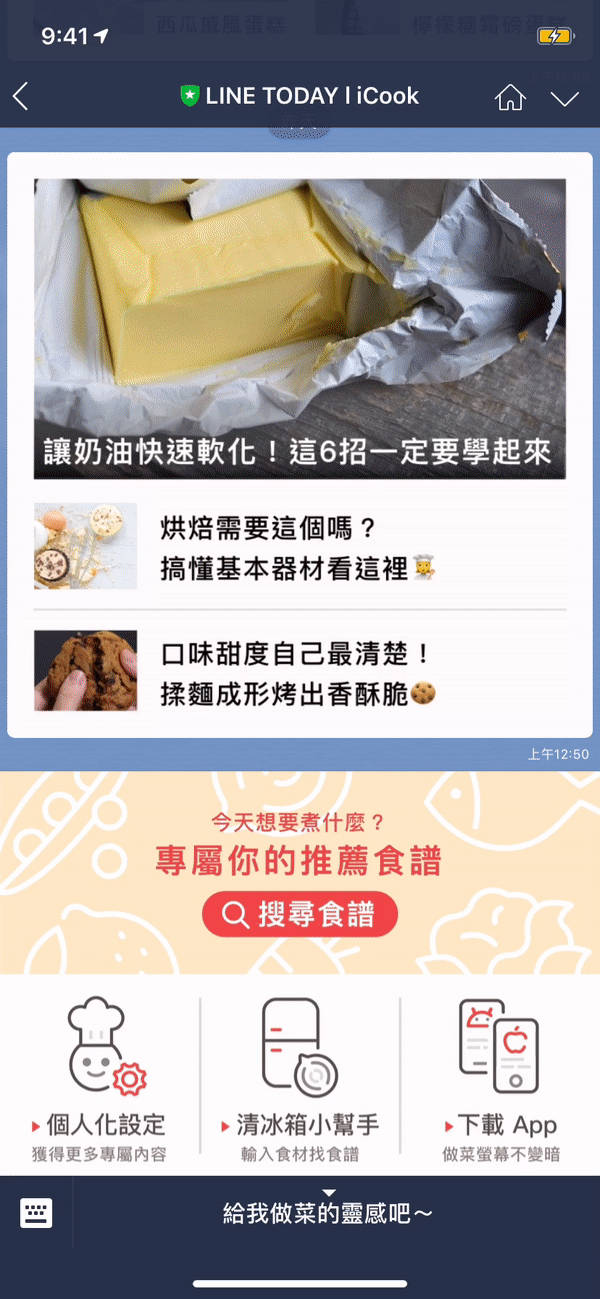 愛料理有個 Chatbot
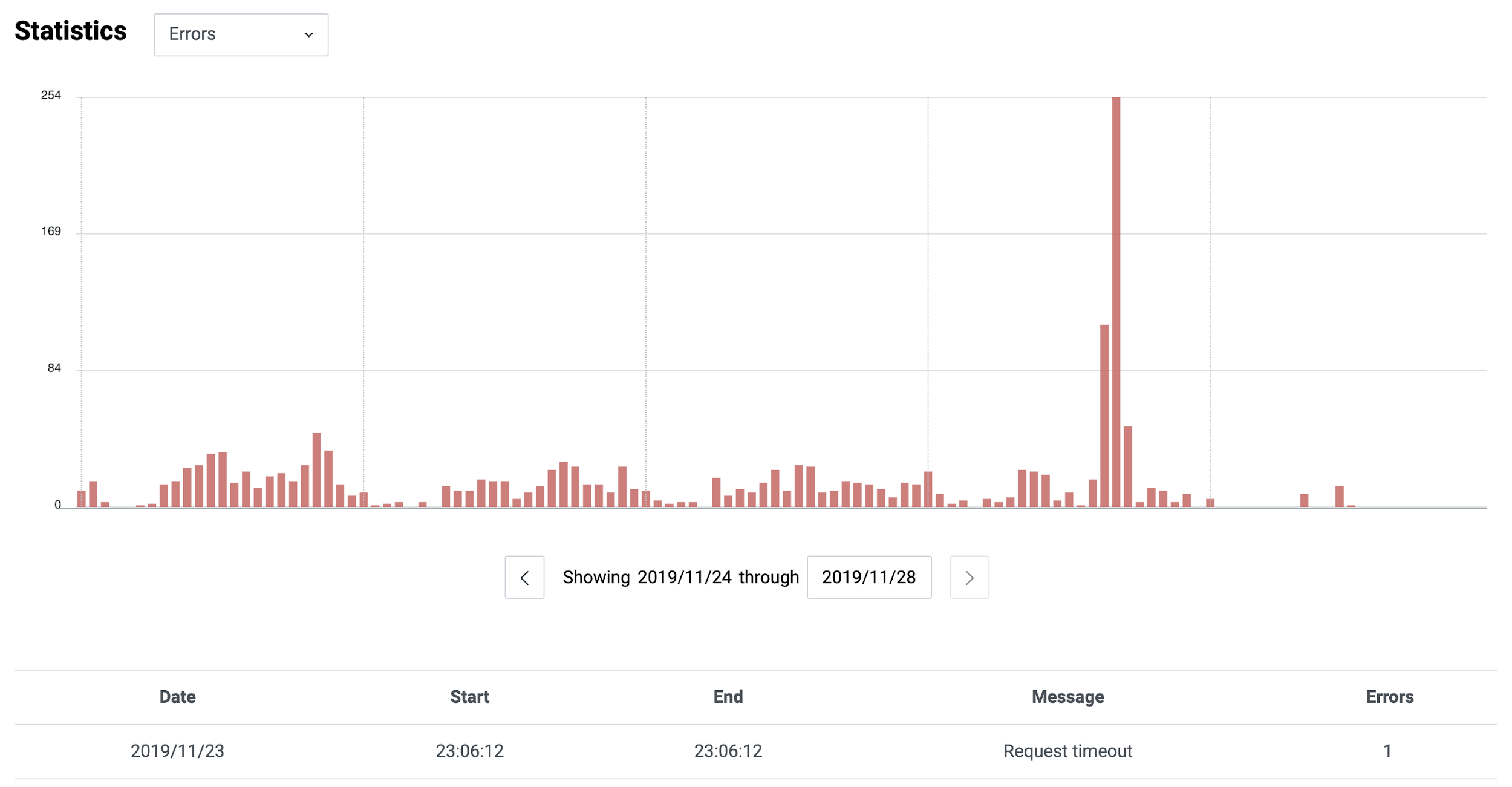 Request Timeout ~= 你的伺服器太慢
不同層的抽象
不同的 as a Service
Infrastructure as a Service
租你網路、機器、硬碟
Software as a Service
租你 MySQL
Platform as a Service
幫你跑 container 或是 app
Function as a Service
幫你跑 functions
為什麼會慢？
除錯歷程：
這東西跑在 FaaS 上
就丟一包 Code 給他跑
但這包 Code 一直都會放著嗎？
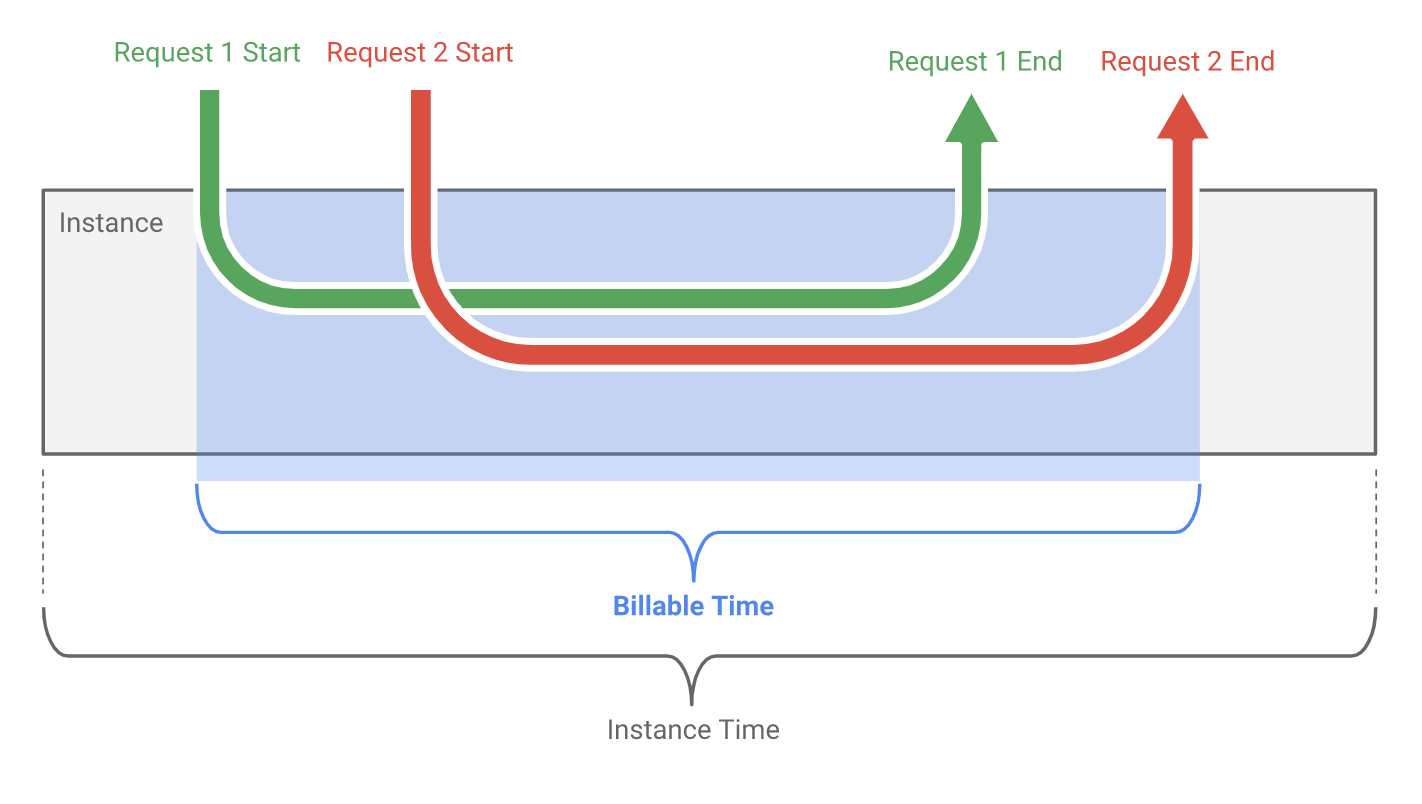 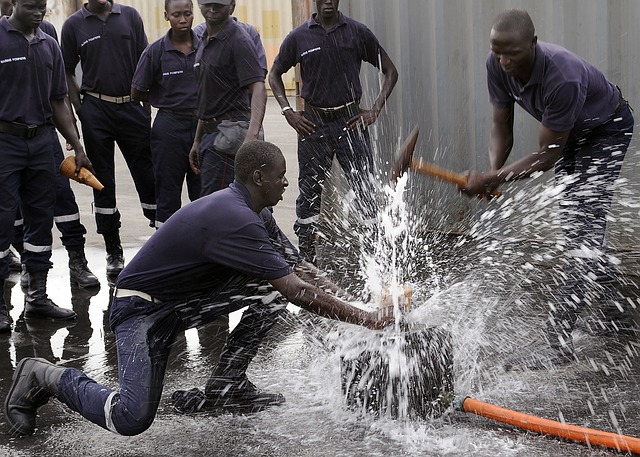 Leaky Abstraction
抽象洩漏
最怕就是你還不知道漏水了！
小結1
雲端不是萬能，基礎仍然重要
想要做網管（或是後端）？
你應該儘早開始對自己投資的技能
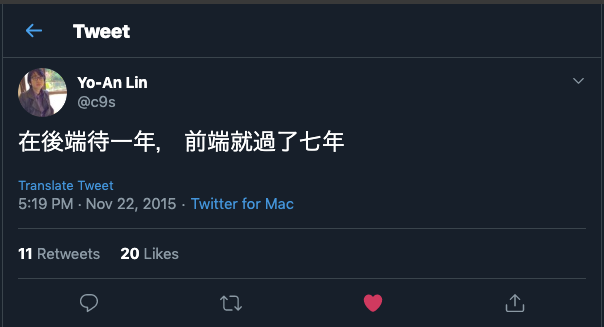 那伺服器網管的世界呢？
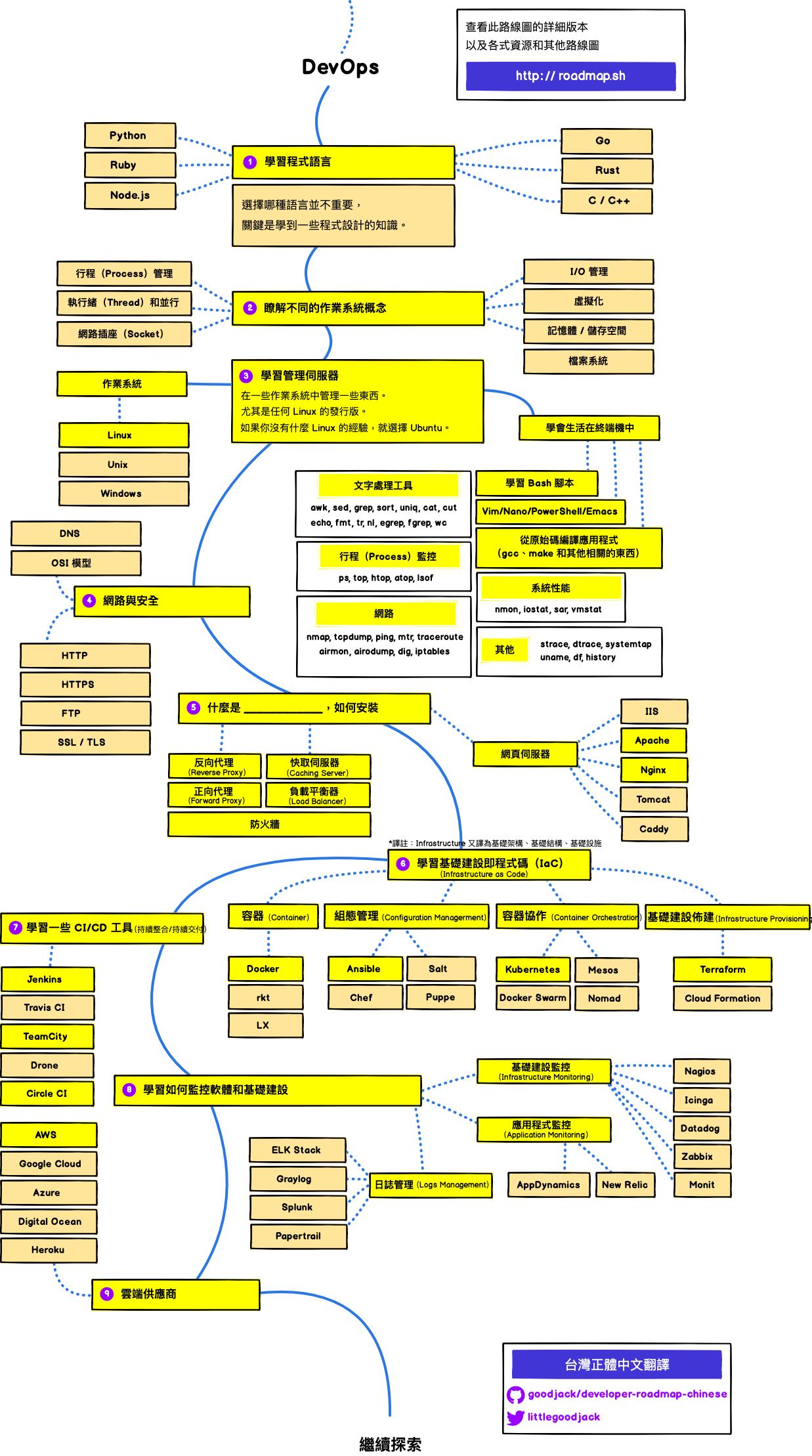 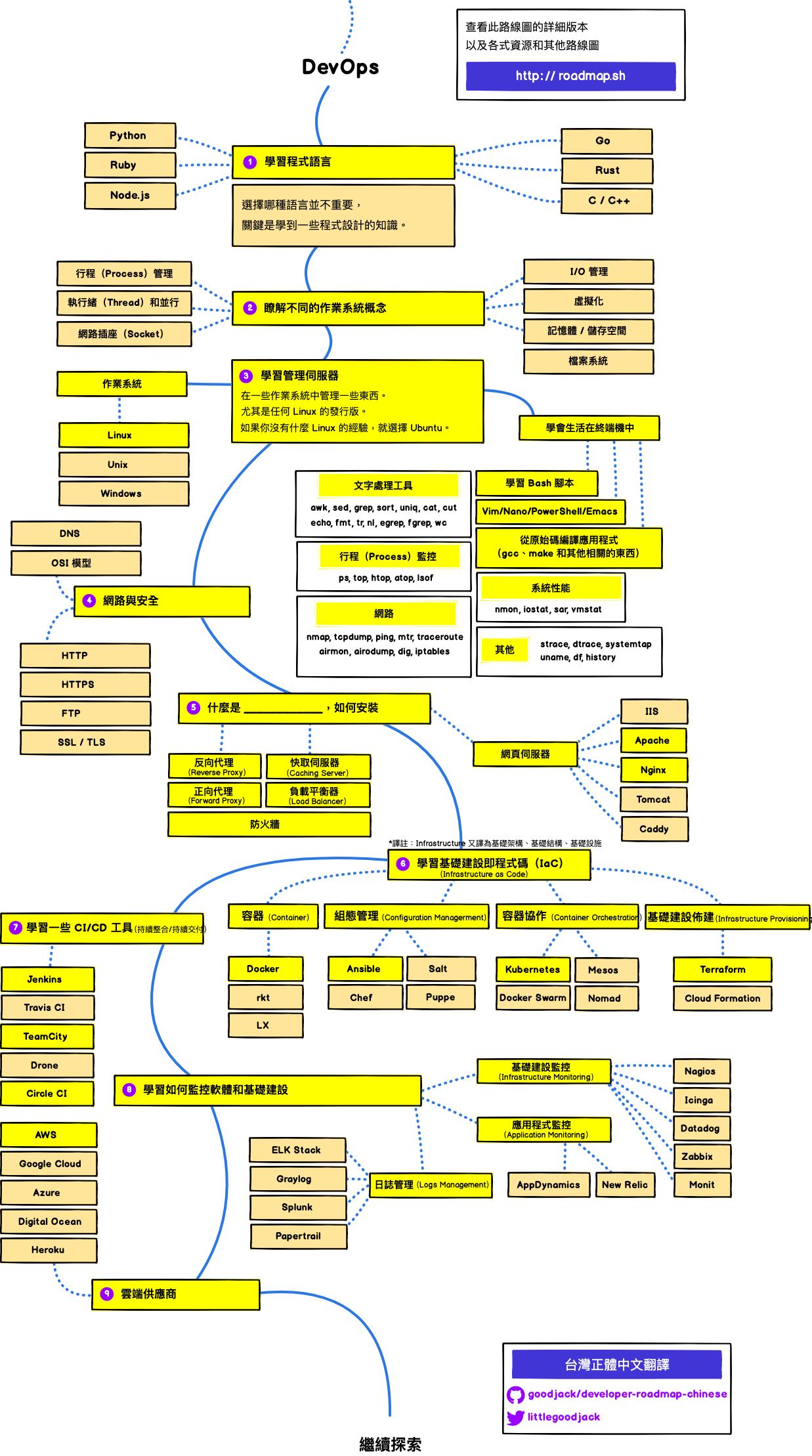 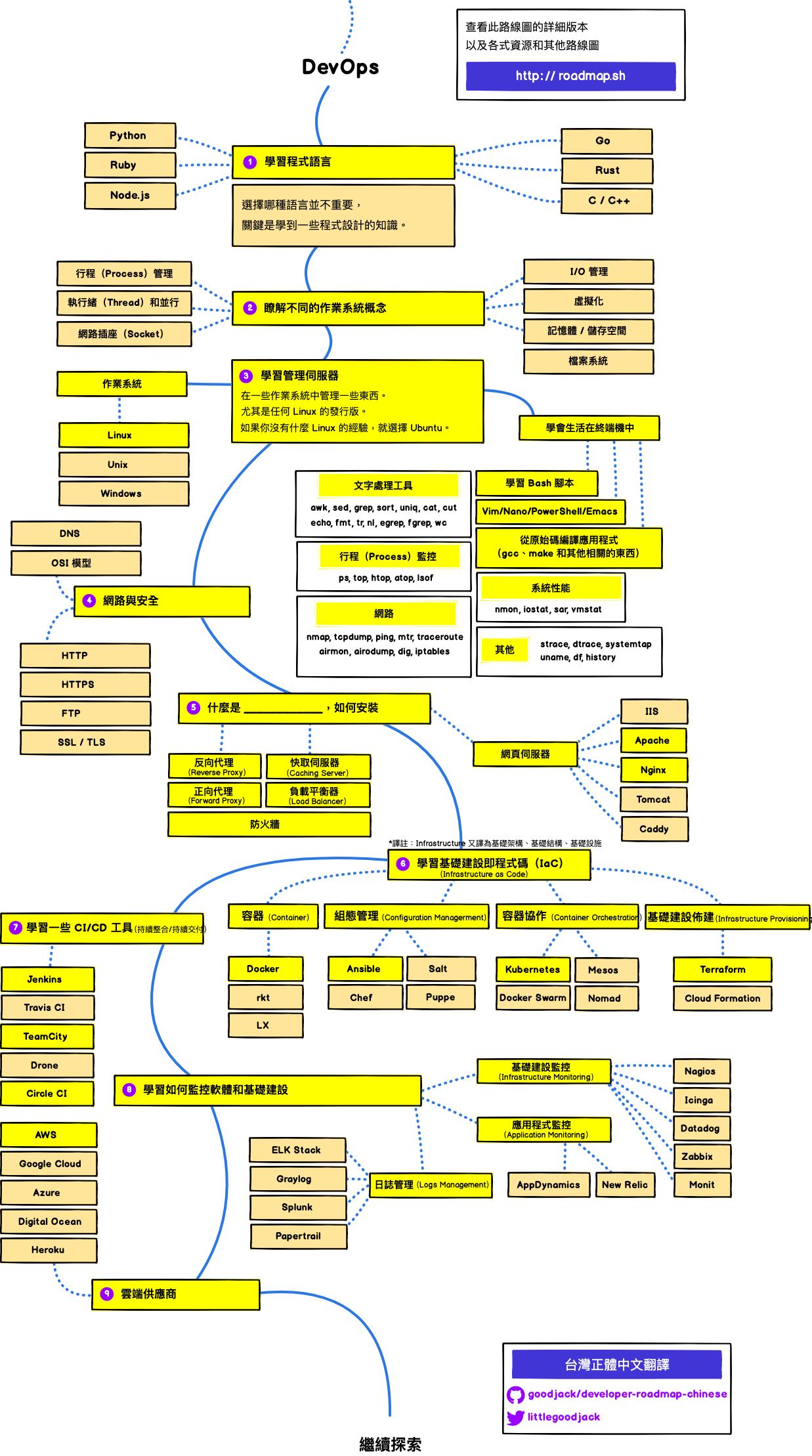 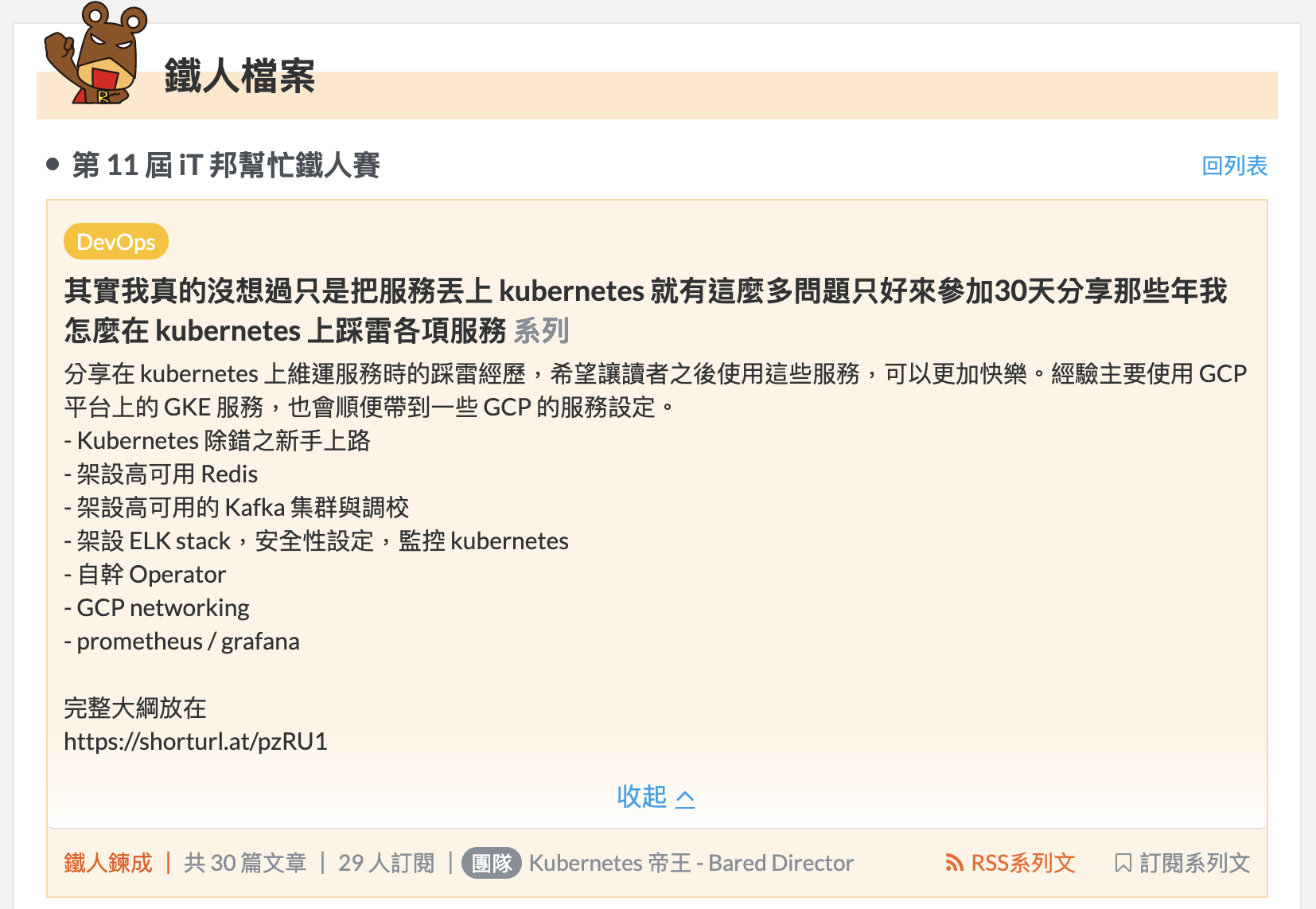 各種越炫的東西往往背後抽象化越複雜
自動化工具學習路線圖
開發工具（非網管也會用到）
VIM（系統預設編輯器）
Git (and/or GitHub / GitLab)
CI 工具（Jenkins 或任一均可）
Shell programming（bash 最好）
各種文字處理工具（sed / awk / grep 等）
網管會碰到：
任一套件管理工具（例 apt）
Docker（但不用急著學 K8S）
行有餘力：
Ansible / Salt
Kubernetes
Terraform
小結2
提早學會自動化工具
對未來網管工作受用無窮
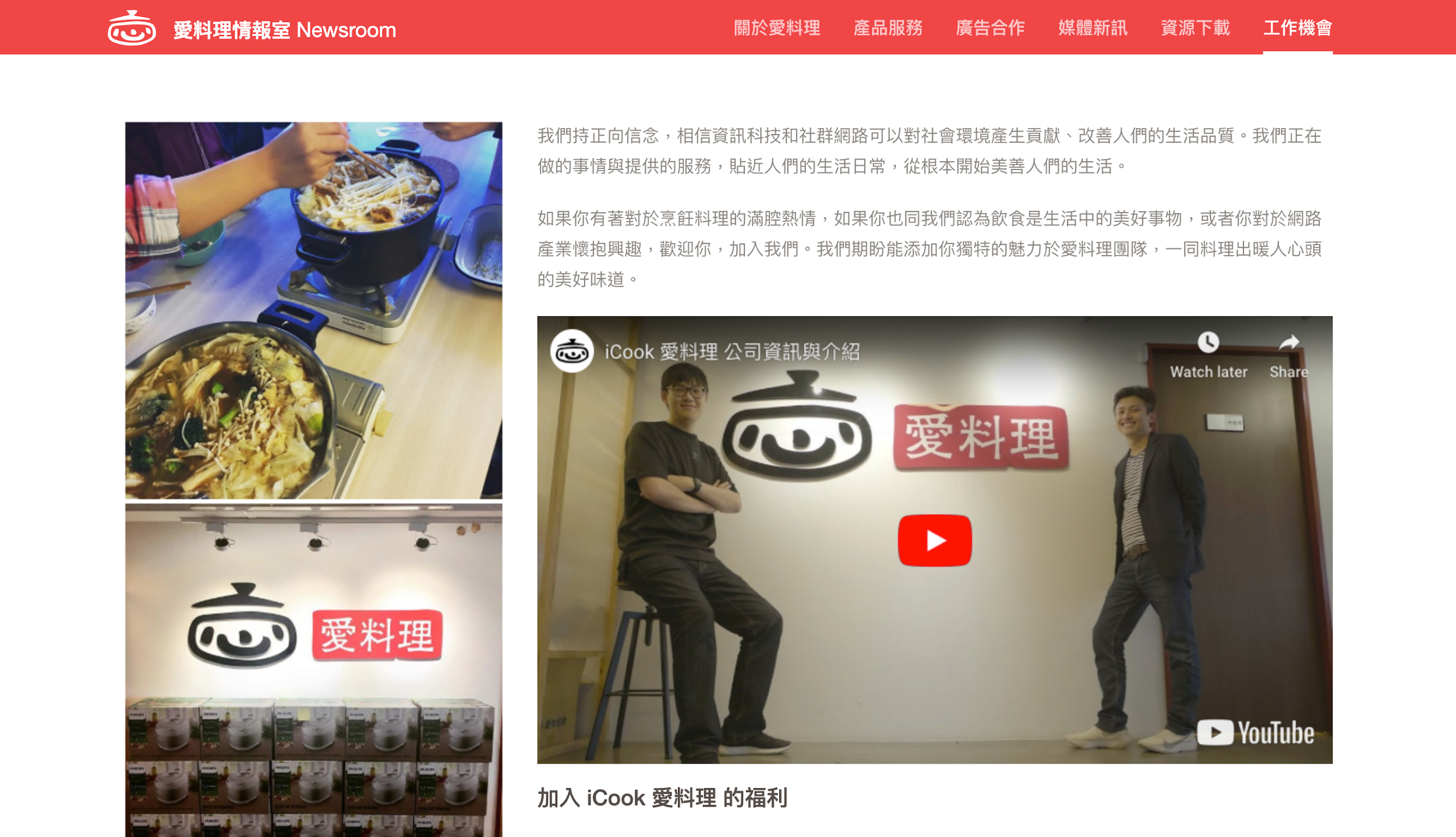 Hiring!
請上網搜尋愛料理職缺